Half term Curriculum Overview
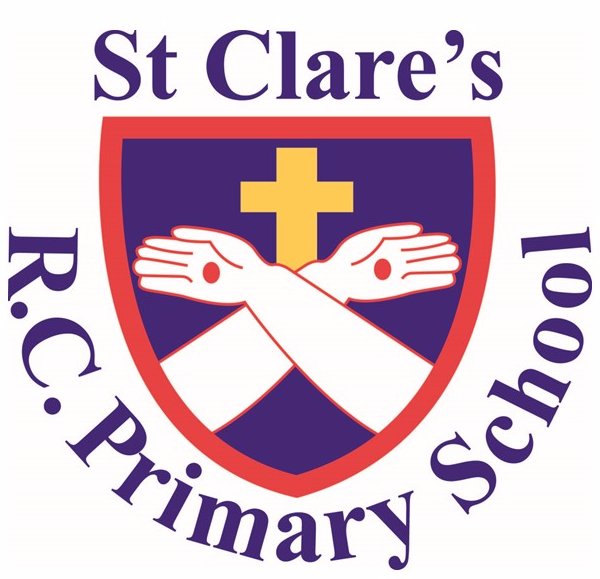 Science

Living things and their habitats
• describe the differences in the life cycles of a mammal, an amphibian, an insect and a bird 
• describe the life process of reproduction in some plants and animals. 

Animals including Humans
• describe the changes as humans develop to old age
P. E.
PE with Joe Wicks
Games : Volleyball
Year 5 Summer 2
Literacy

The class text will be ‘Charlotte’s Web’ by E. B. White

Genres to be covered:  
Non-Chronological Report
Letter
Maths
Geometry: Properties of shapes
Identify angles
Compare and order angles
Measure and calculate angles
Regular and irregular polygons

Geometry: Position and Direction
Identify, describe and represent the position of a shape following a reflection
Identify, describe and represent the position of a shape following a translation

Measurement: Converting units
Kilograms and grams
Kilometers, meters, centimeters, millimeters
Litres and millilitres
Imperial and Metric units
Units of time
History

Crime and Punishment
How crimes have changed over time
How the basic punishments for certain crimes have changed throughout different time periods
How crime prevention and detection has changed throughout time
.
R.E.

Pentecost : Serving
Celebrate the Holy Spirit’s transforming power
The gift of the Holy Spirit for everyone
The transformation of Saul (Paul)
The fruits of the Holy Spirit

Stewardship
The wonders of the world God created
Exploring damage to the environment and the challenges we face
Impact of climate change
Stewardship of creation as a key principle of the Catholic faith
v
PSHE/RSE

Created and loved by God – my body, health and wellbeing
Computing

Can you record an interesting podcast?.